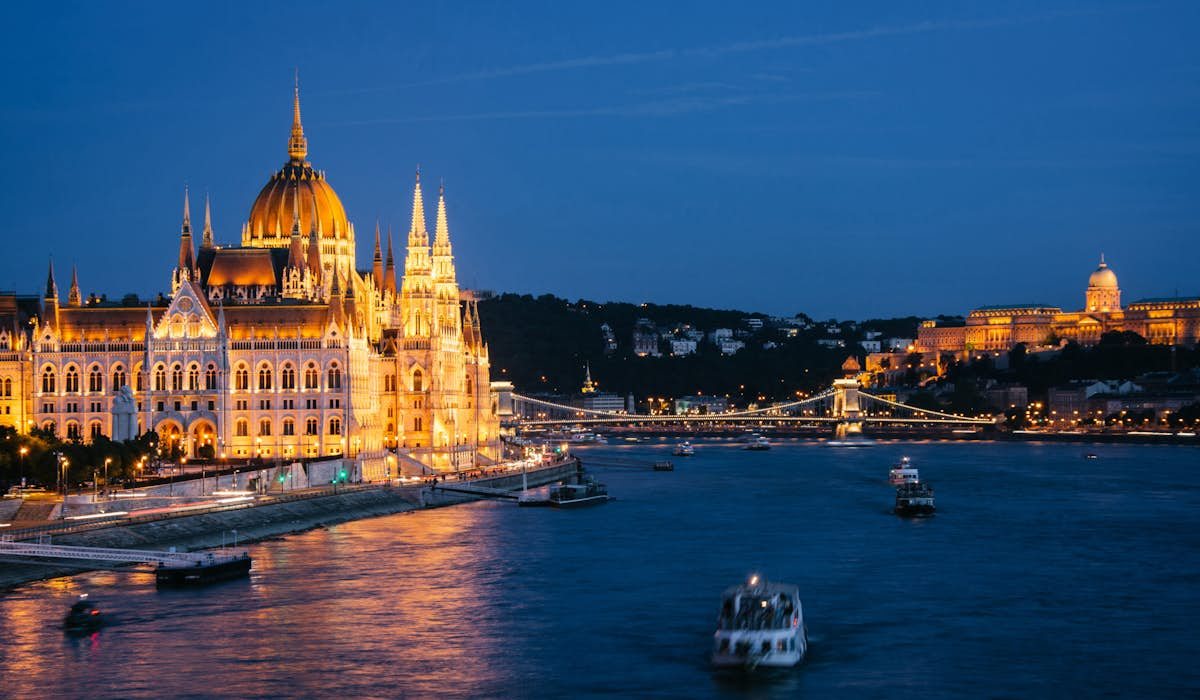 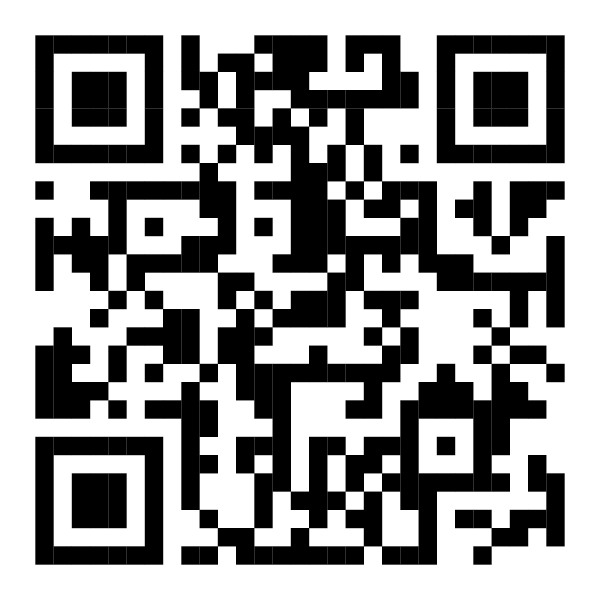 Case Theory Workshop
Tuesday, October 3rd 2023
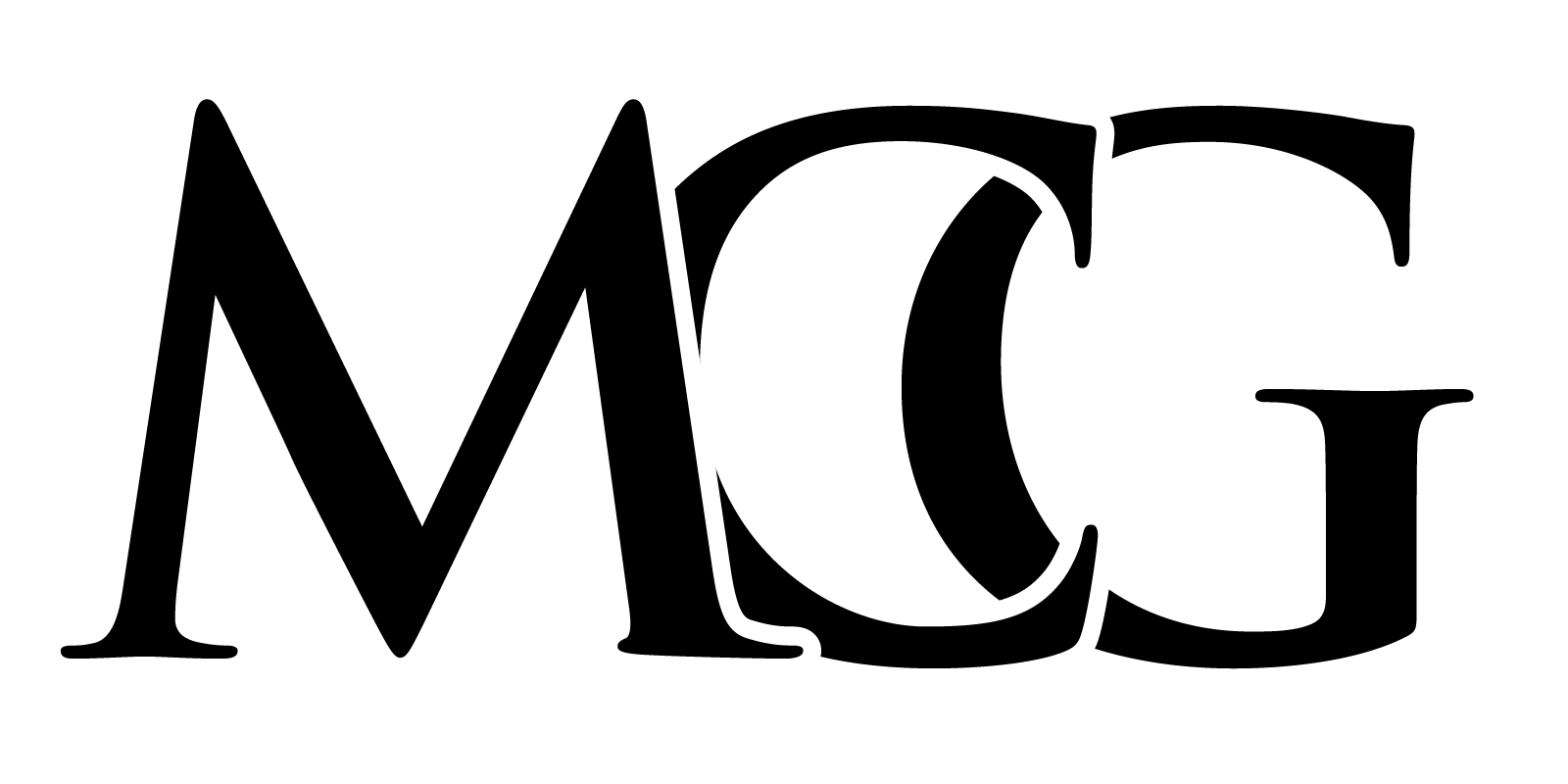 Agenda
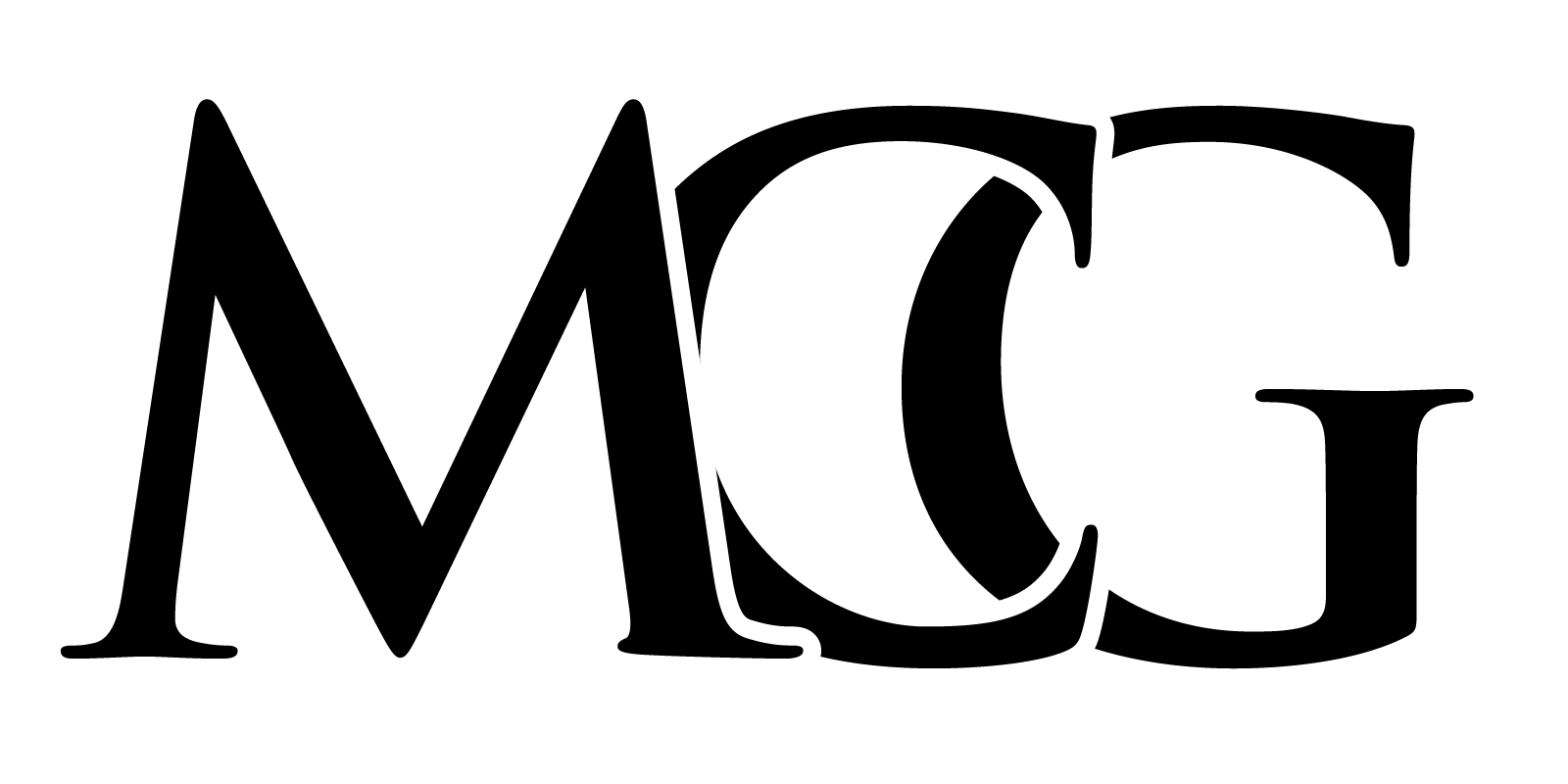 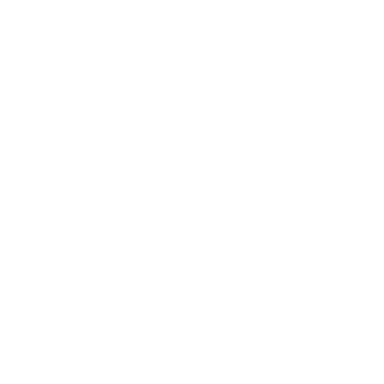 Case Analysis
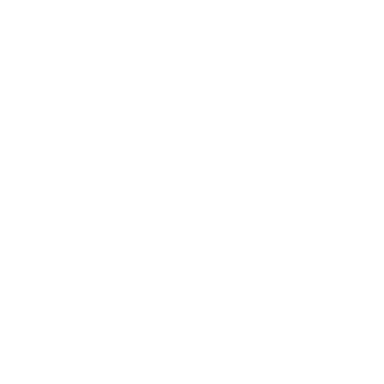 Identifying Key Issues
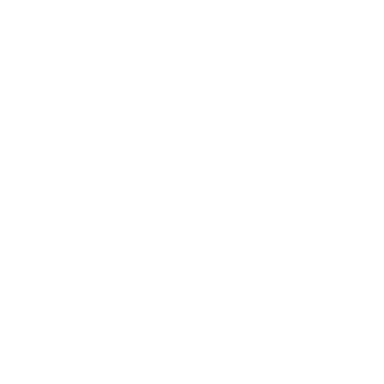 Building Recommendations
Case Components
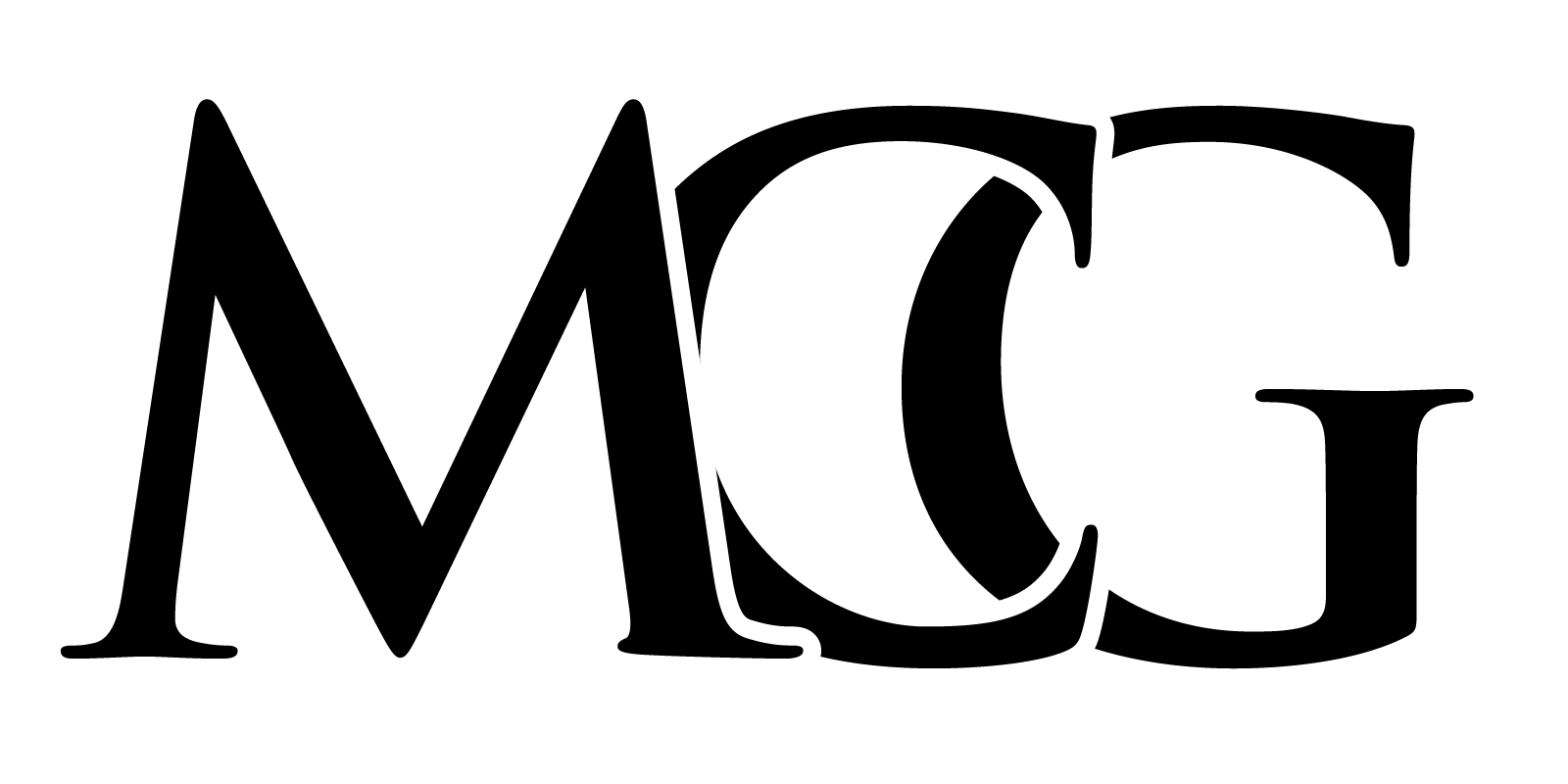 Case Success
Financial  Implications
Problem  Identification
Risk  Considerations
Implementation
Plan
Recommendation
Components
[Speaker Notes: Case Analysis:
Read over the case once
Read over again, pull out all relevant numbers
Analyze graphs, charts and other appendix info
Often used to put you in the right direction for the problem you’re trying to address
Questions and Company/Industry Analysis most important, often give the most info on what you’re trying to find/what everyone else is doing that works/doesn’t work]
Breaking Down a Case
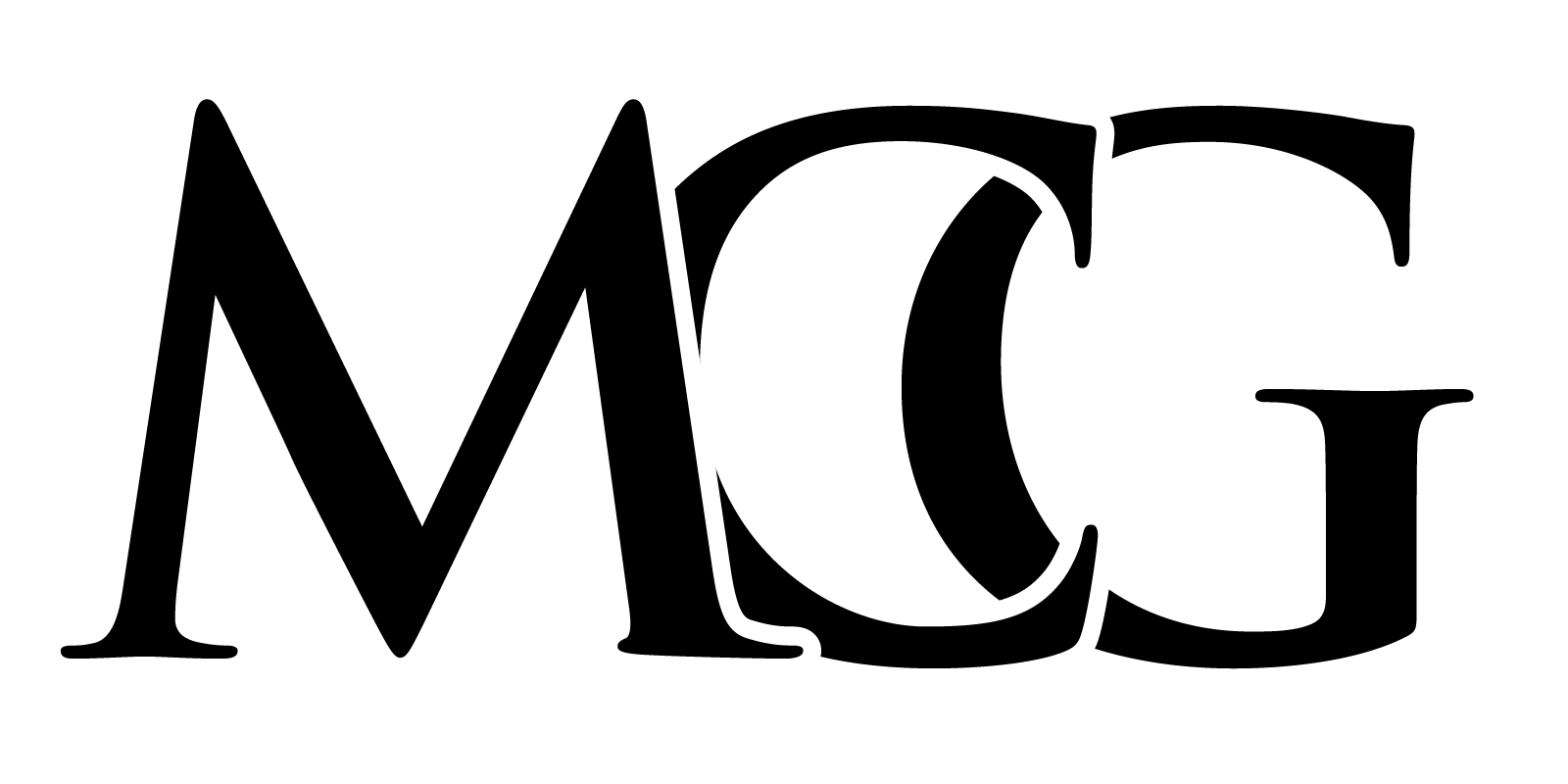 Before Meeting with your Team
Early Team Meetings
Develop a game-plan
Read over case twice
Compare findings from prior case readings with the group
Highlight surface issues, drill deeper to find key issues & root causes
Brainstorm potential solutions to correct these issues
First case read-through is used for context and familiarity
Second time is in-depth; look for numbers, questions, and trends
Company and Industry Analysis will give the most context
[Speaker Notes: Case Analysis:
Read over the case once
Read over again, pull out all relevant numbers
Analyze graphs, charts and other appendix info
Often used to put you in the right direction for the problem you’re trying to address
Questions and Company/Industry Analysis most important, often give the most info on what you’re trying to find/what everyone else is doing that works/doesn’t work]
Recognizing the Case’s Scope
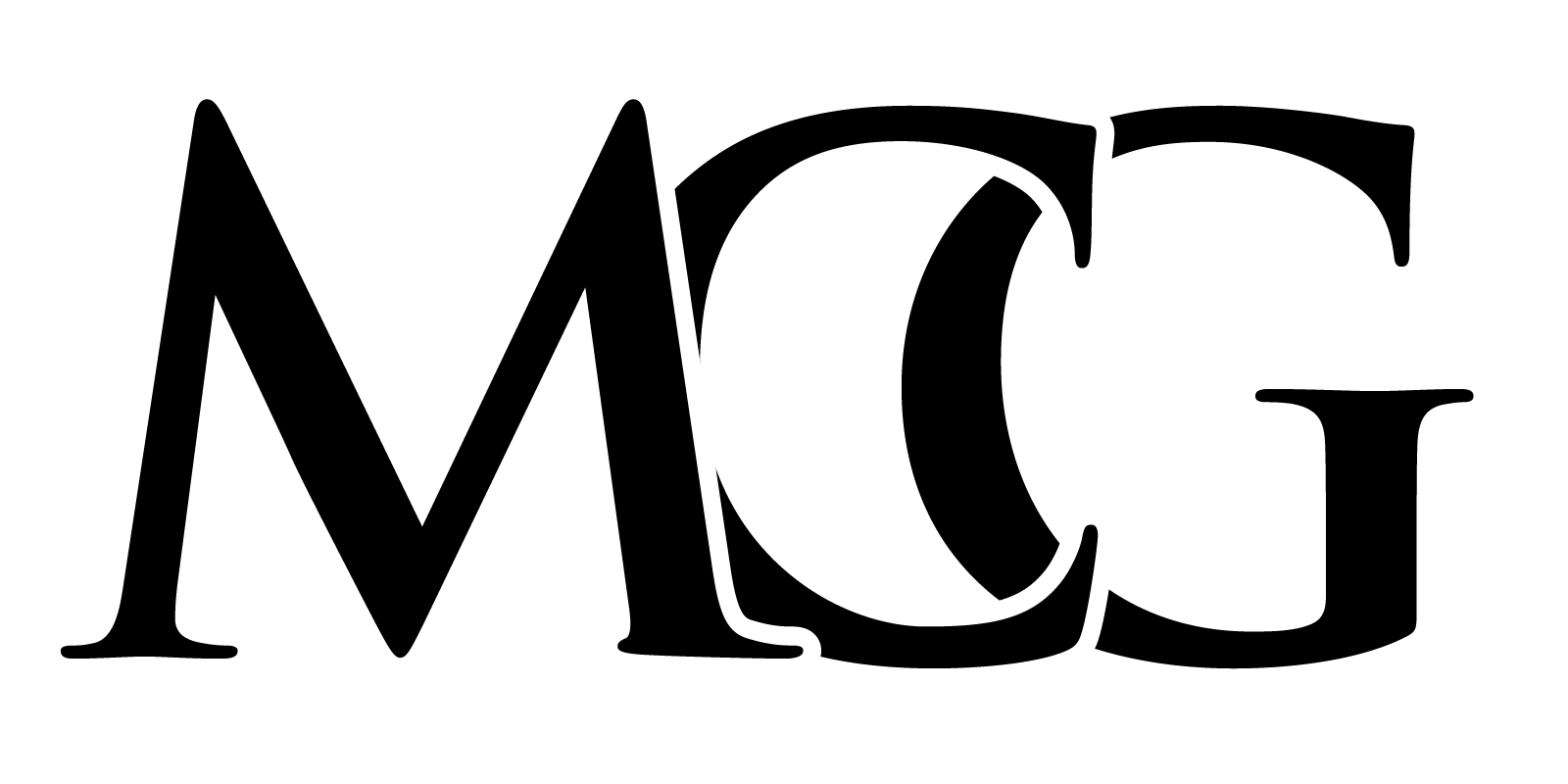 Case asks a specific question or is looking to push in a certain direction
Analysts have less freedom; must stick to the path of the case to succeed
Research is needed to differentiate from others and find creative solutions
Narrow Scope
Case asks a series of questions that can all be answered in equal depth
Often encourages more creativity and gives analysts freedom to choose
Prioritize issues believed to be key, and dig deeper to narrow the scope
Broad Scope
Identifying Key Issues
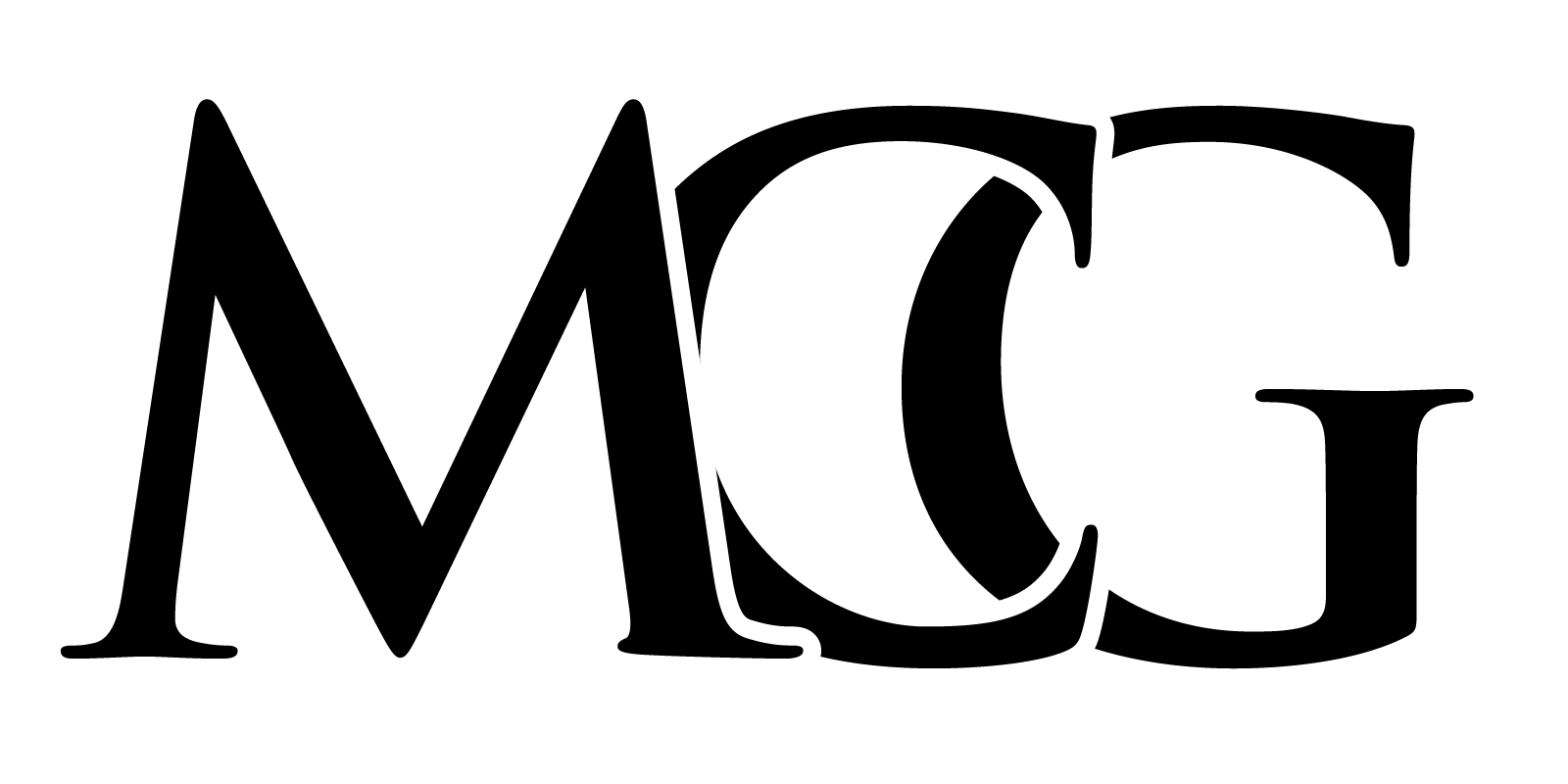 You must identify the problems before creating recommendations
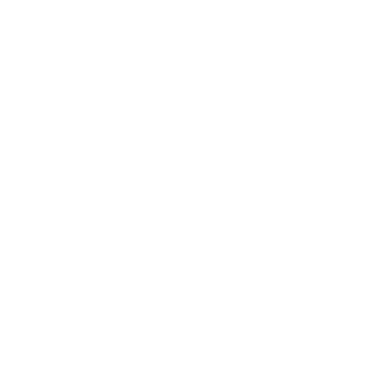 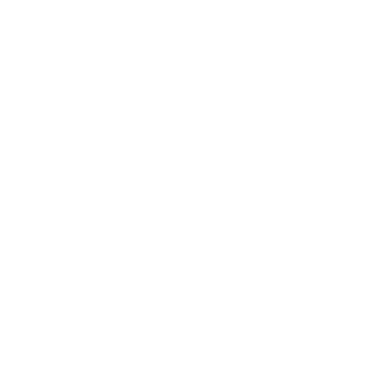 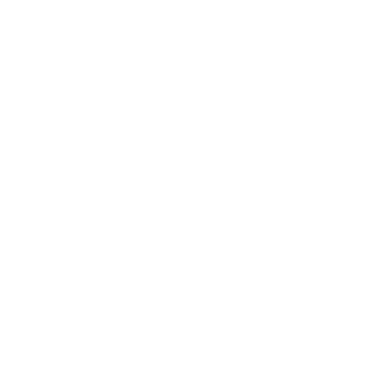 Issues can come from within the company itself, or come externally from shifting industry trends or actions of competitors
Use methods such as the 5 Whys or the Root-Cause Analysis to get from the surface to the core of the issues that are at hand
Piece together information provided in the case with outside research to see where and why the company is struggling
Identifying Key Issues Through Personas
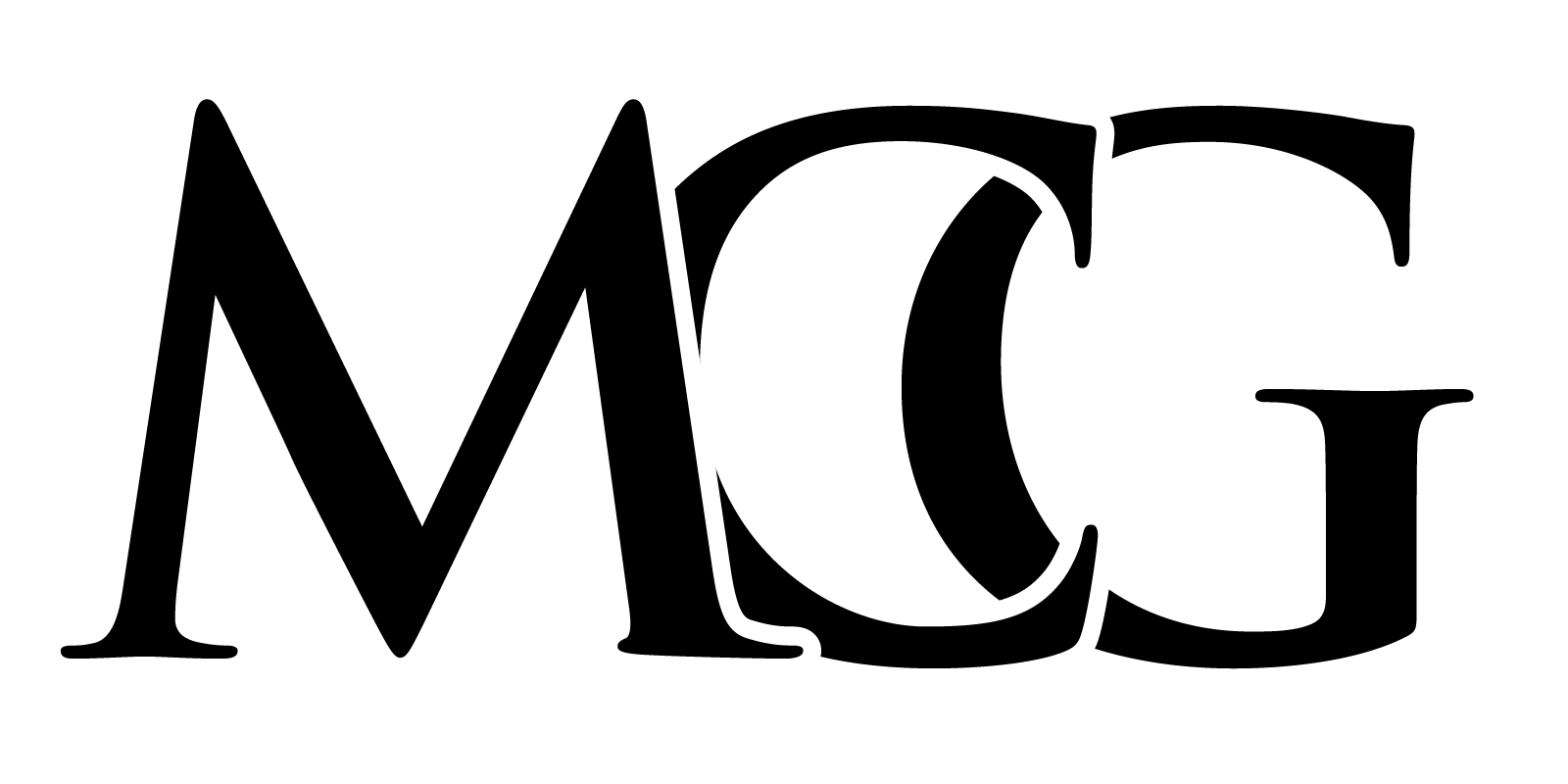 Empathy Based Problem Identification
Persona Example
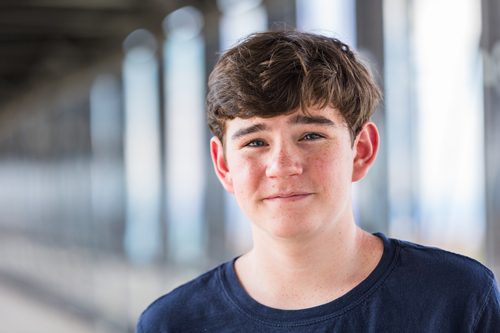 Blake
Age: 19
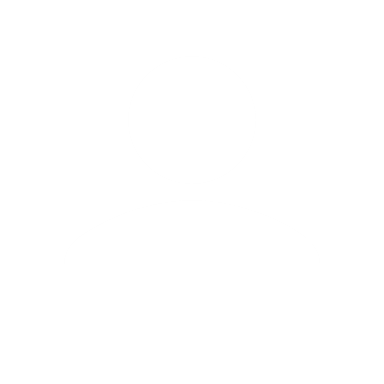 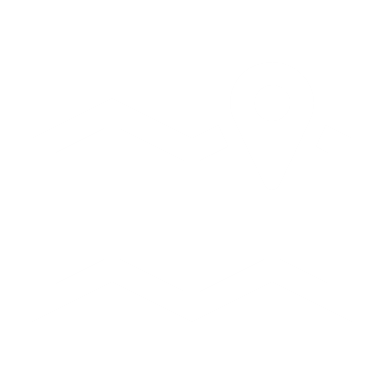 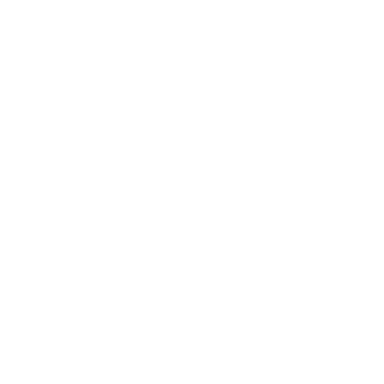 Blake is jobless so  he uses his parents money when he goes out.
Create a 
persona
Map their experiences
Walk through 
their shoes
Motivation: 
With a lack of disposable income on his own, Blake wants cheap and quick meals when hungry.

Pain Points: 
When buying pizza, Blake doesn’t enjoy the ambiance of the one-dollar pizza store. The lines are also too long, and he gets annoyed.
Flesh out examples 
of the target demographic

What are their preferences, lifestyle/wants, etc?
Imagine yourself 
as the persona 
you created:

What parts of the experience would 
make you mad?
Think about the entire consumer experience:

Start from thinking about the product 
to receiving it
Building Your Fact-Base
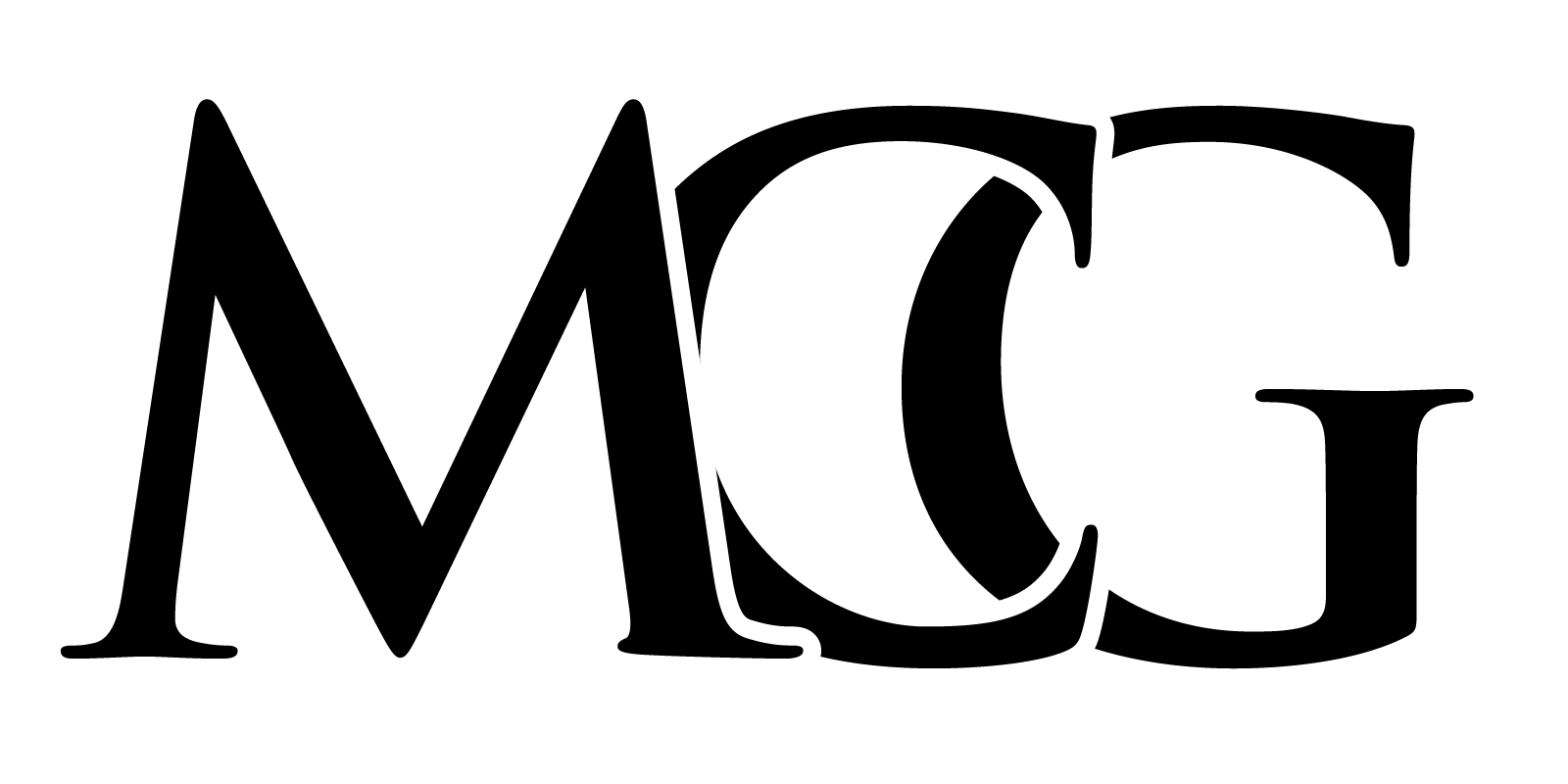 Company Values, Mission StatementRecent Financial PerformanceManagement/Ownership Changes & Corporate GovernanceConsolidations, Acquisitions, Divestitures
Company
Specific
Key Competitors – Performance, Strategy ChangesTrends within Industry (Automation, E-Commerce) New Regulations and other “Current” EventsImportant Metrics and Benchmarks (RevPAR, RevPAS, BPD)
Industry
Specific
Current Economic Trends (Disposable Income, Consumer Spending) 
Geographic restrictions or concerns
Legal or Regulatory issues pertaining to industry or countryEnvironmental regulations or initiatives
General Information
This information can come from the case itself or external research. Research is essential in every component of a case in order to achieve success.
5 Whys Method: A Practical Example
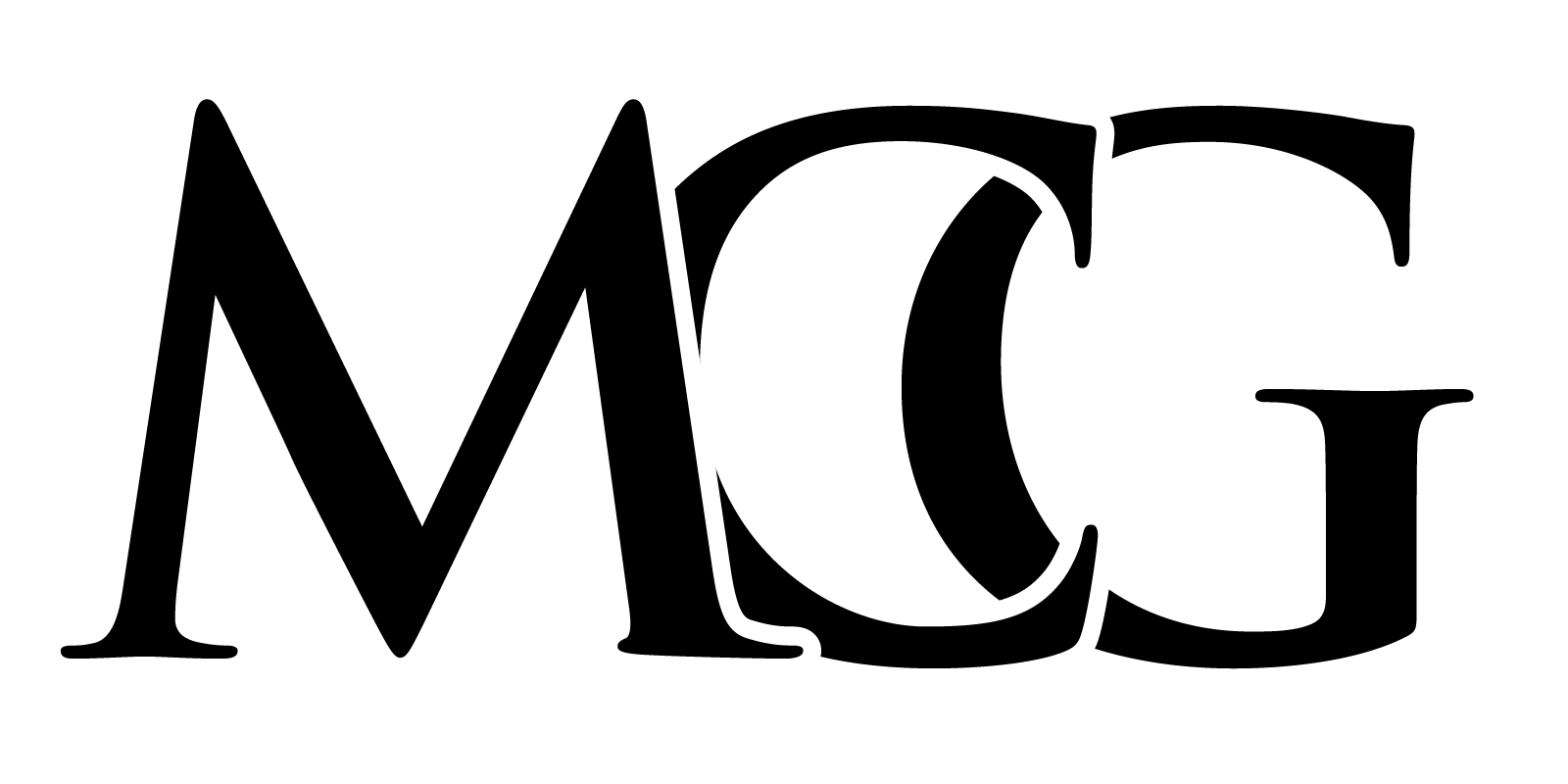 Matt got a speeding ticket on his way
 to school from his apartment
Why?
He was running behind and had to 
speed to make up the time
Why?
He woke up late because he didn’t 
hear his alarm ring
Why?
His alarm did not go off at all
Why?
The batteries in his alarm were dead
Why?
He forgot to replace the batteries 
in his alarm
Solving Key Issues
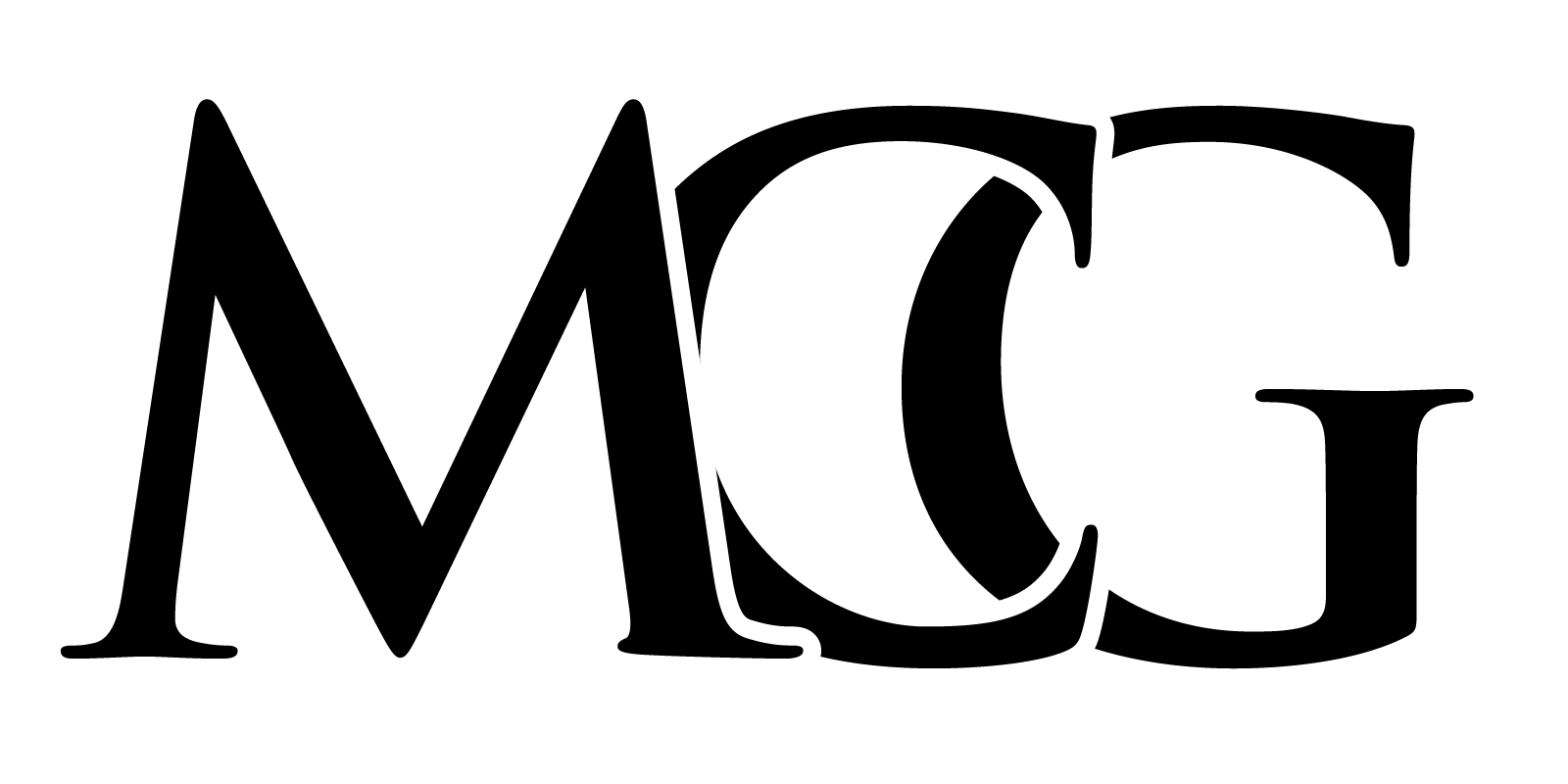 The final issue from the previous slide… “He forgot to replace the batteries in his alarm”
How can he solve this? Invest in an alarm that plugs into the wall, or set a schedule to change the batteries every 6 months
If this root cause can be eliminated (by a solution such as the one above), then all of the issues that stem from it will also be eliminated. This is known as the root-cause analysis.
Using a combination of these methods and a vast foundation of information, you will be able to identify what is wrong with the company and what causes it
In order to start repairing the issues you have identified, you must again go to research to begin building your series of recommendations
The recommendations you are providing must be backed in logic in each facet (operational, financial, technological) in order to be a successful solution
Building Your Recommendations
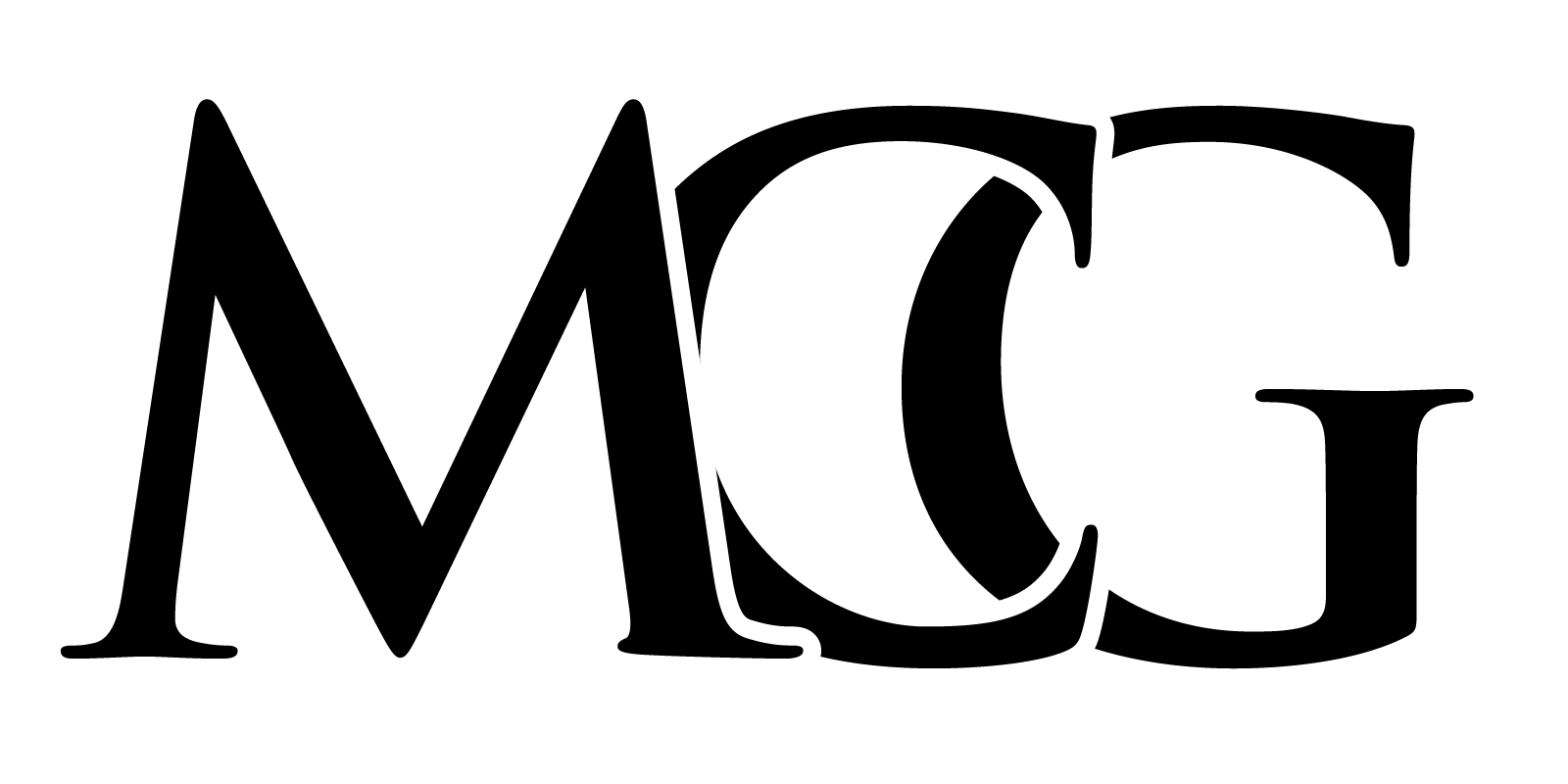 Ideally, there should be be three recommendations that aim to cover the issues previously outlined. These solutions can each tackle a different issue, or be allotted to the same issue depending on the circumstances.
Recommendation DO’S:
Recommendation DON’TS:
Make sure that your recommendations address both short and long term issues
Make decisions based on information outside of the case date
Align the recommendations with the company’s core values and mission
Contradict one recommendation with a different recommendation
Understand every facet of what you are recommending – not just buzzwords
Tailor your problems to your recommendations
Back up your recommendations with logical financial estimates and projections
Go against the CEO’s vision for the company’s future
Logistics
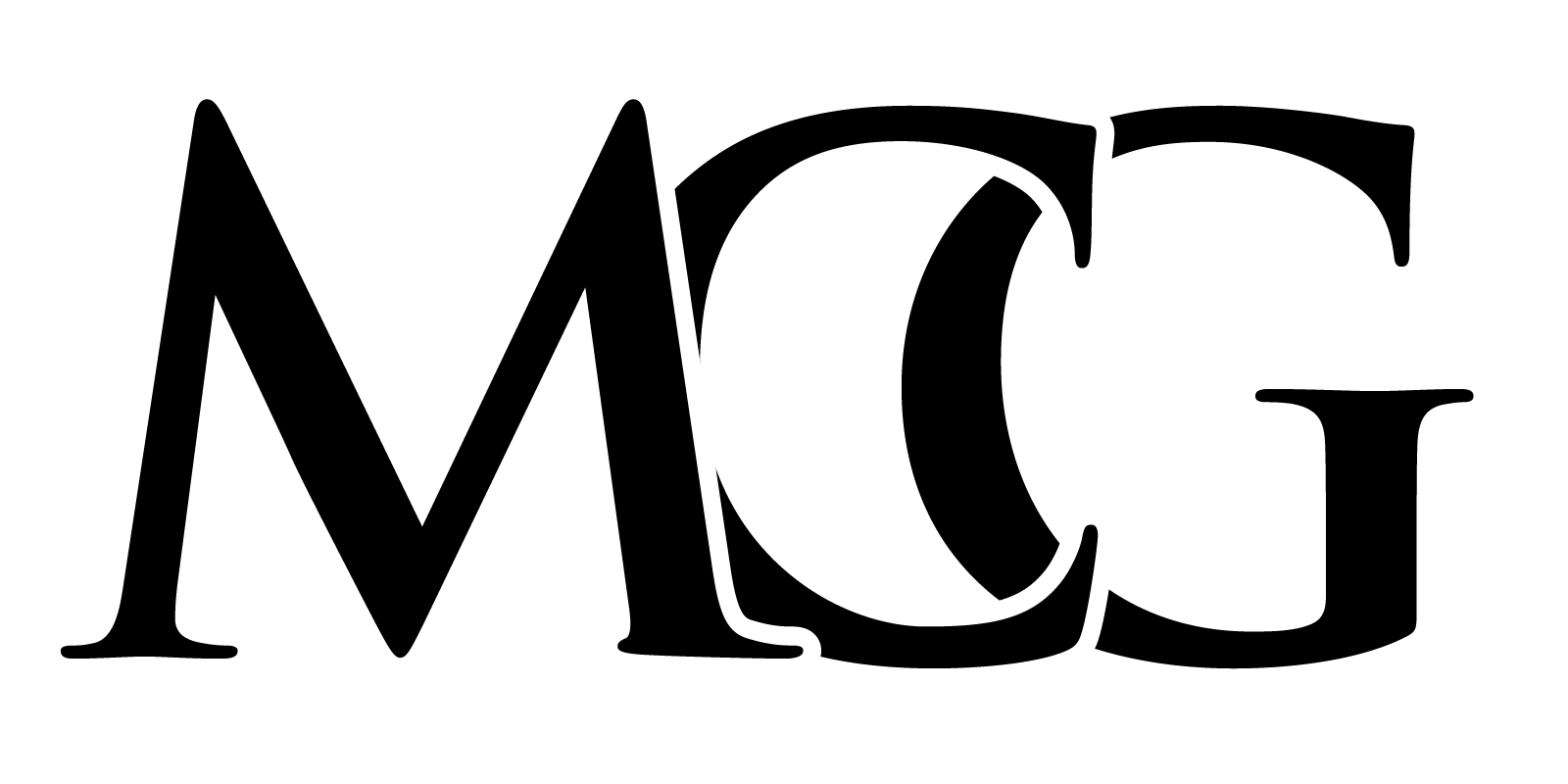 Round 1
Round 2
Round 3
Friday, October 13th

72 teams competing

10-minute Presentation 5-minute Q&A
5-minute Feedback

Submit by: 
11:59pm on October 12th 

Judged by MCG E-Board
304 students competing
Friday, October 27th

8 teams are selected

10-minute Presentation 5-minute Q&A
5-minute Feedback

Submit by: 
11:59pm on October 26th 

Judged by EY Professionals at Binghamton University
Networking opportunities with EY Professionals
Friday, November 3rd

4 teams are selected

12-minute Presentation 5-minute Q&A 
5-minute Feedback

Submit by: 
11:59pm on November 2nd

Judged by EY Professionals at EY Headquarter in Manhattan with networking opportunities.
[Speaker Notes: Anna
Remind them that second round is in class and they must attend, Update Dates]
Submissions
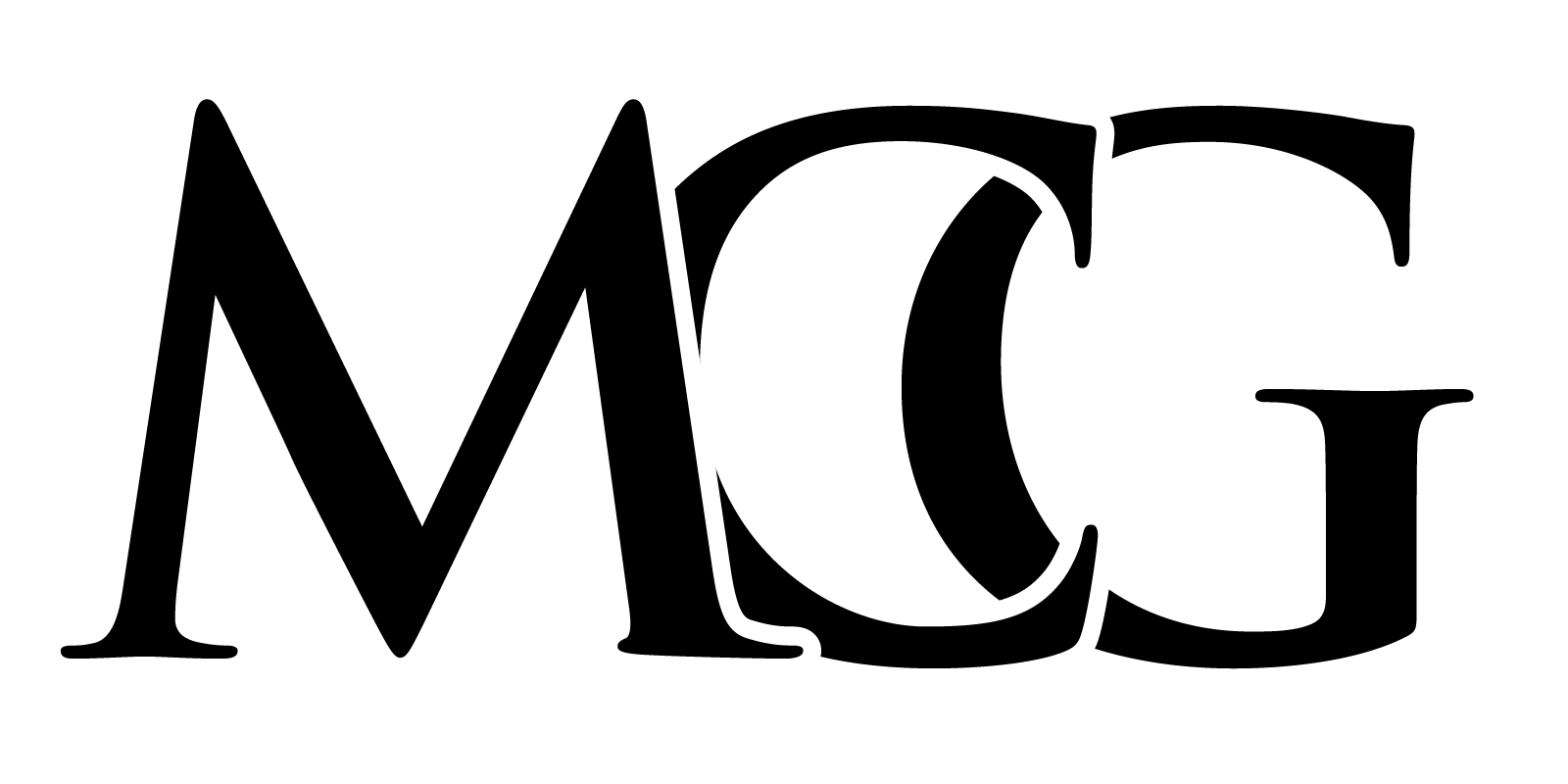 Submission Before Round 1
Only ONE team member should submit by email to consulting@mcgbinghamton.com due by the end of the day
   11:59pm on Thursday October 12th

Submit as a PowerPoint Presentation (.PPTX) and PDF 
   (NOT Google Slides)
[Speaker Notes: Anna
Update Dates]
Upcoming Workshops
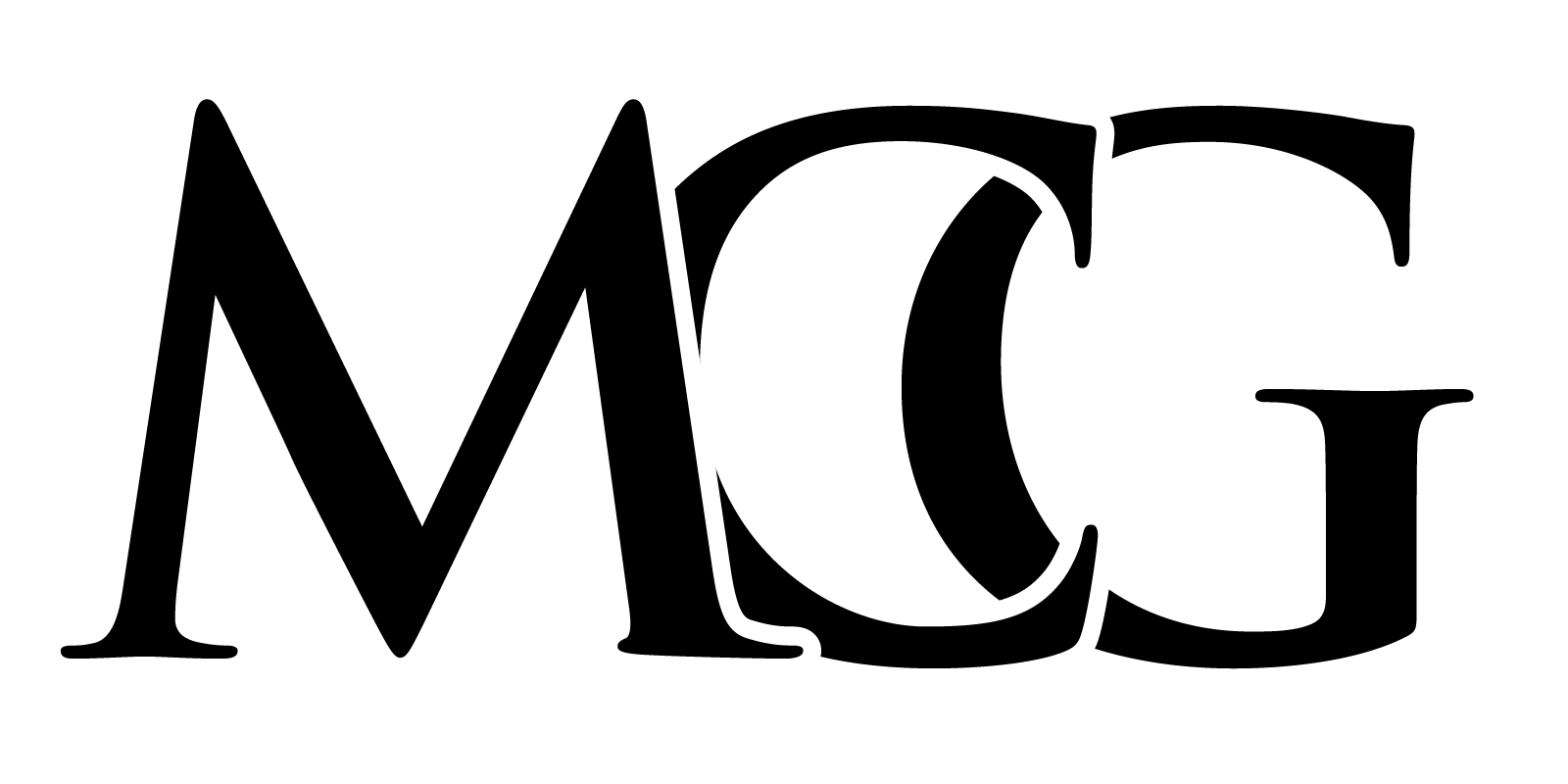 Storytelling
Workshop
Implementation 
& Risks
Success
Metrics
Wednesday 
October 11th
6:00pm

in UUW324
Monday 
October 9th
6:00pm

in AAG021
Thursday 
October 5th
6:00pm

in AAG023
[Speaker Notes: Anna
Update Dates]
Questions?
Attendance
Stay In Contact
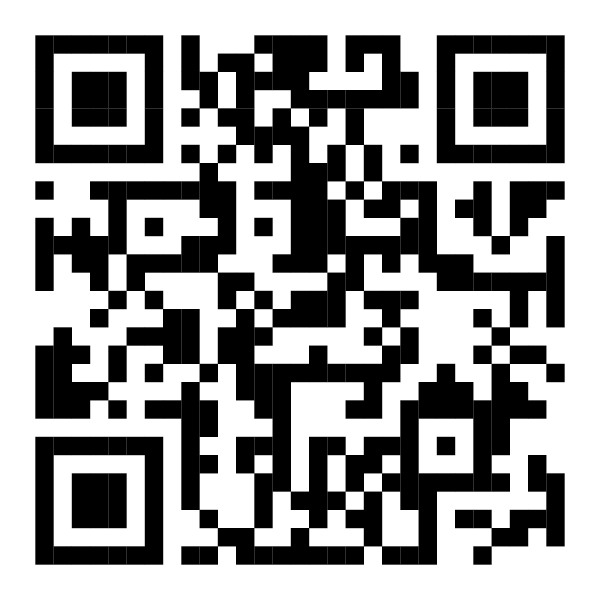 Email:
consulting@mcgbinghamton.com

Website:
mcgbinghamton.com

Instagram:
@mcgbinghamton
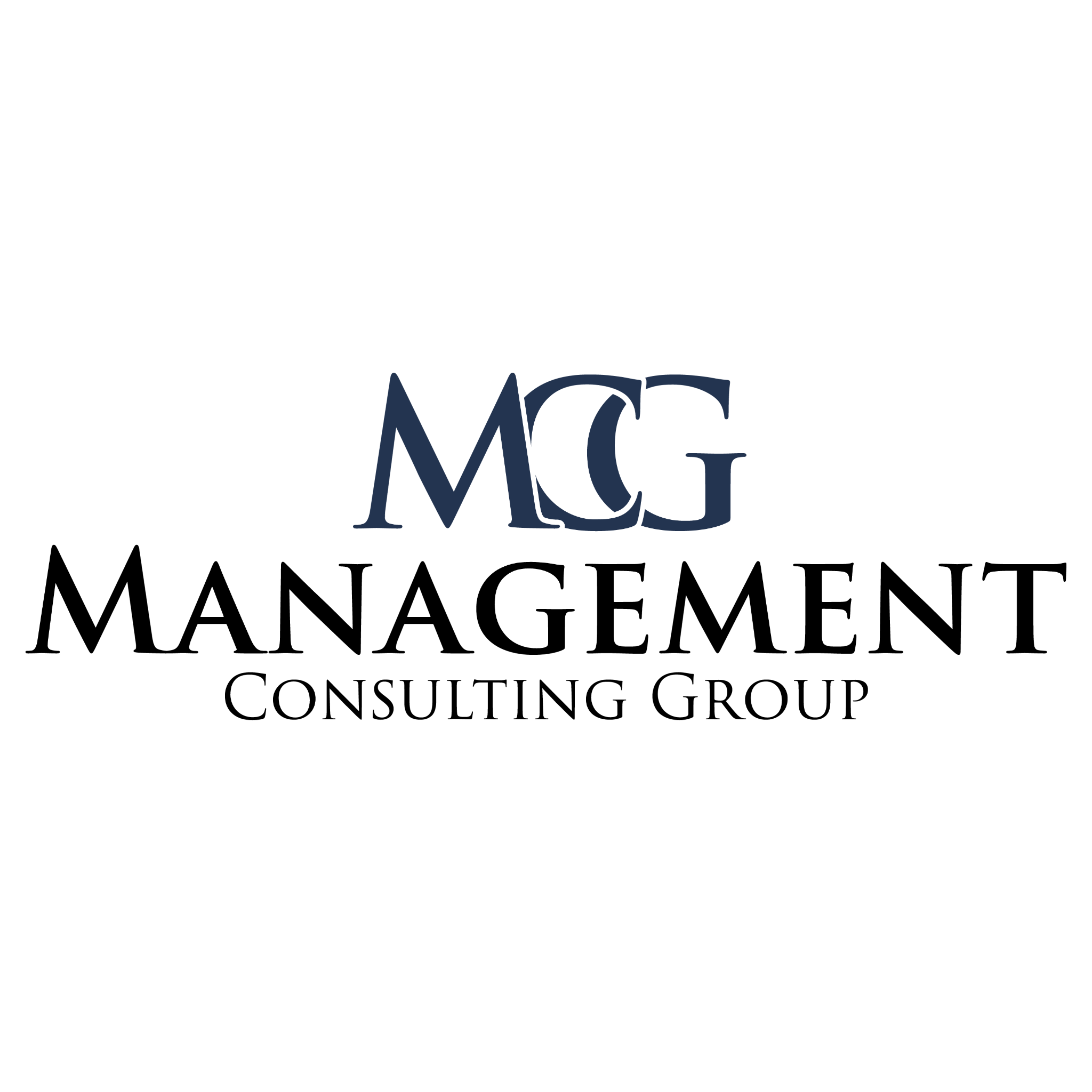 [Speaker Notes: Anna
Update dates
We will send this out so this is the last slide to present, tell them they'll have access to it]